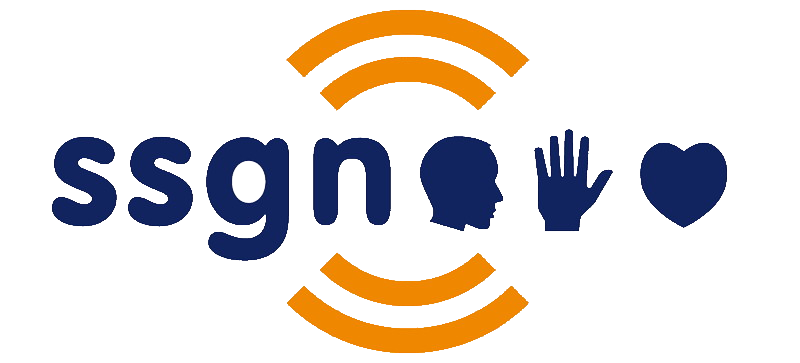 Ludodidactiek in
jouw biologieles
12 november 2021
Lorenz Boeckhorst	vakdidacticus biologie, Radboud Docenten Academie
Jasper Hoogveld	docent biologie, Stedelijke Scholengemeenschap Nijmegen

Contact via: Lorenz.Booeckhorst@ru.nl
Programma
Introductie Ludodidactiek 						                    15’
Met een theoretisch hapje uit Ludodidactiek bieden we taal aan om over spellen in je biologieles na te denken.

Spelen								                   45’
Door het spelen van onze (om)bouwsels willen we jou laten ervaren hoe game-design toegepast kan worden in de biologieles. 

Nabespreking 							                    15’
Doel: in gesprek over de spel-ervaringen en Ludodidactiek. Is het iets voor jou om je (vak)didactisch repertoire mee uit te breiden?
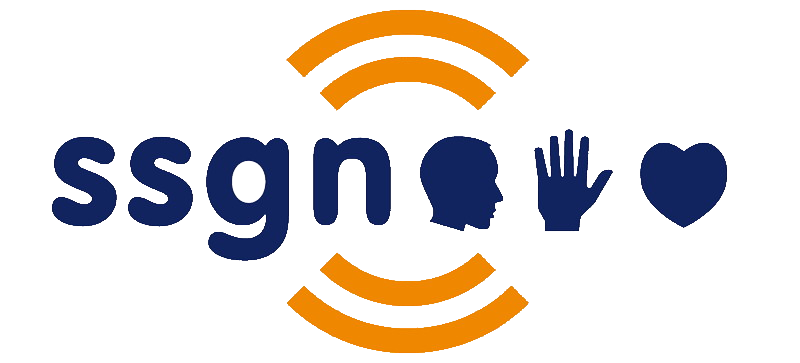 De spelende mens
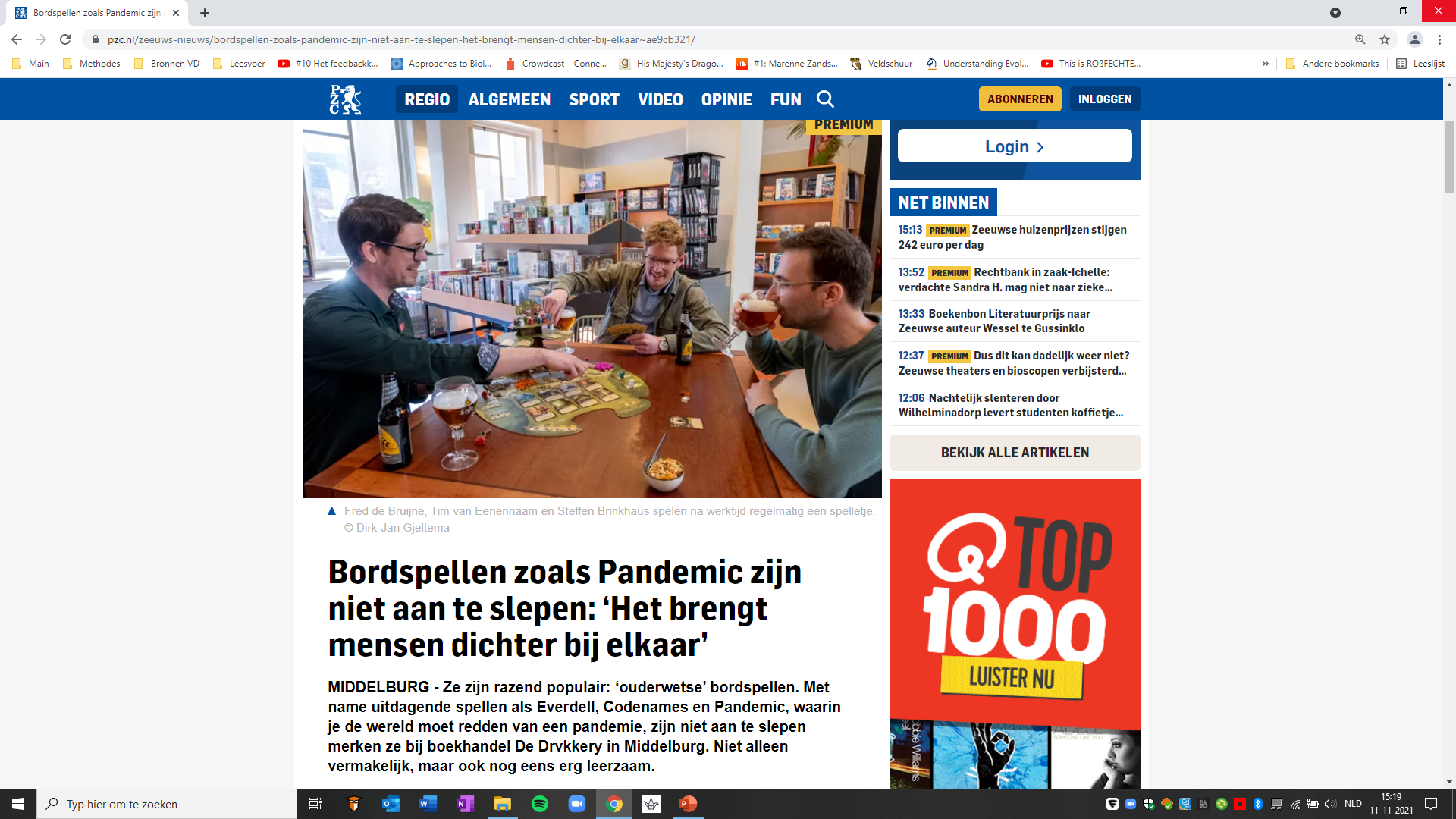 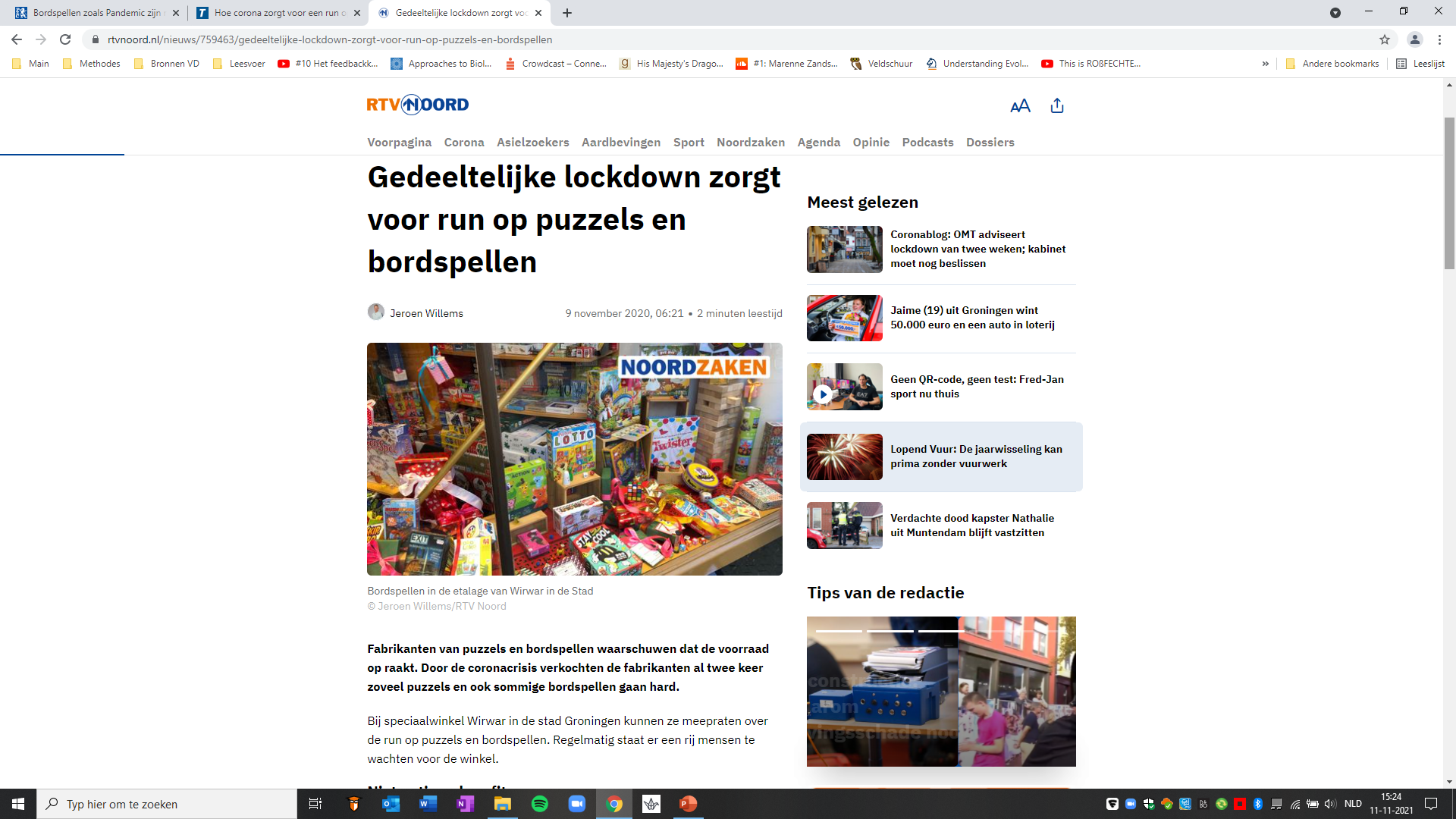 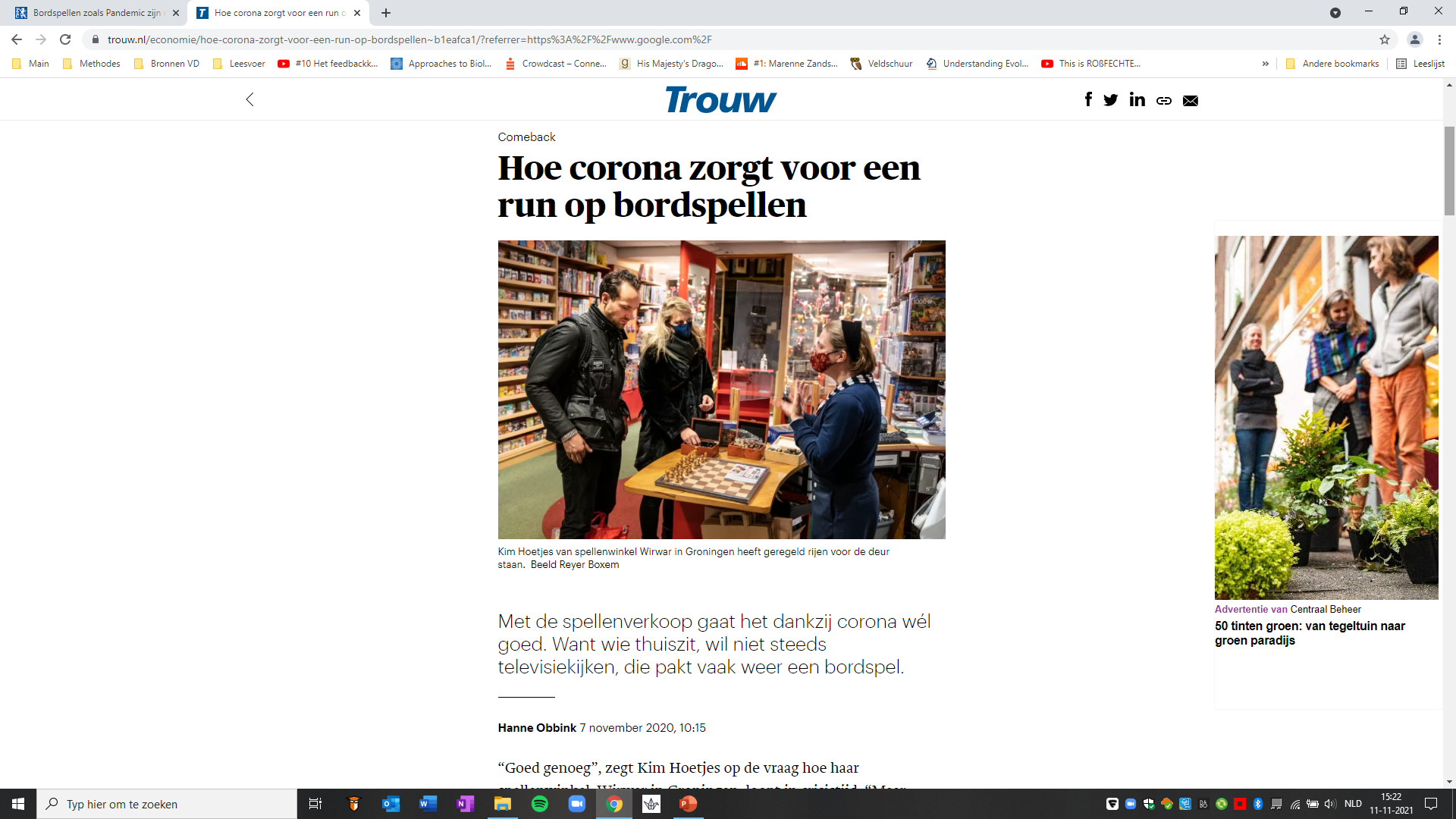 Links: https://www.pzc.nl/
Midden: https://www.rtvnoord.nl
Rechts: https://www.trouw.nl/
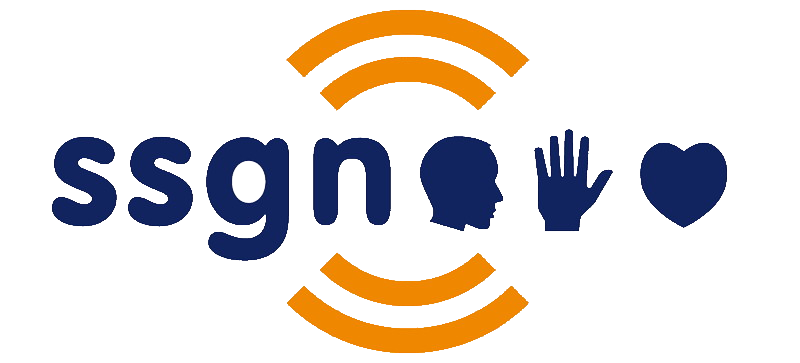 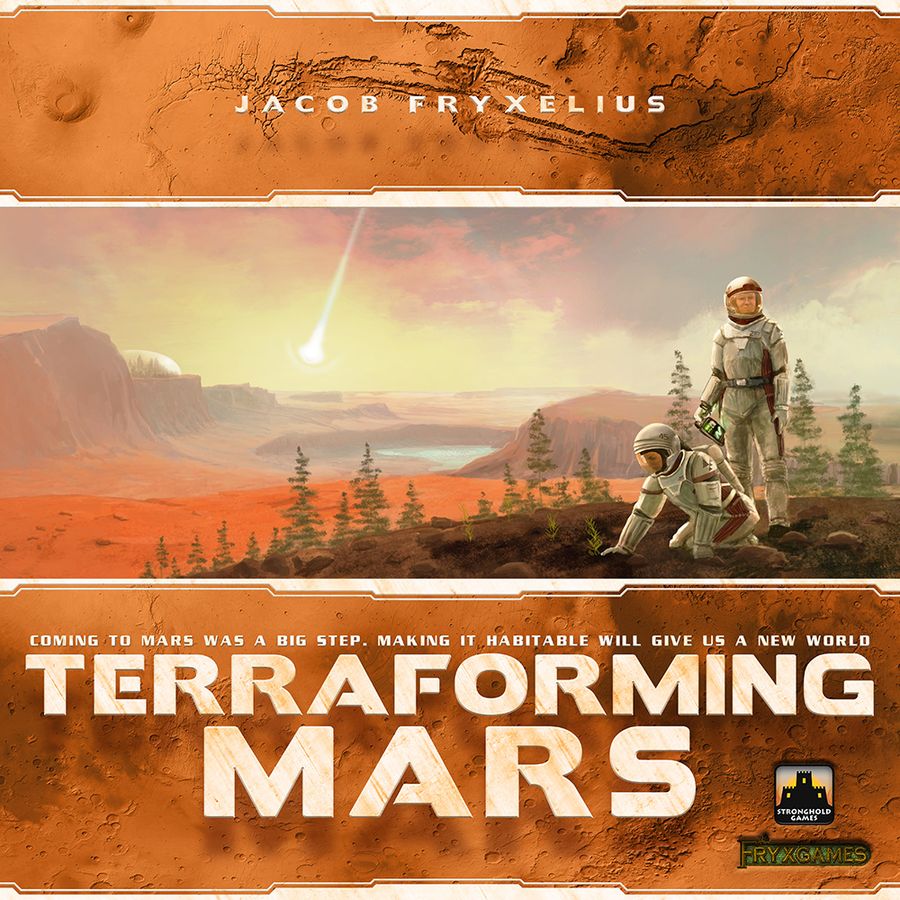 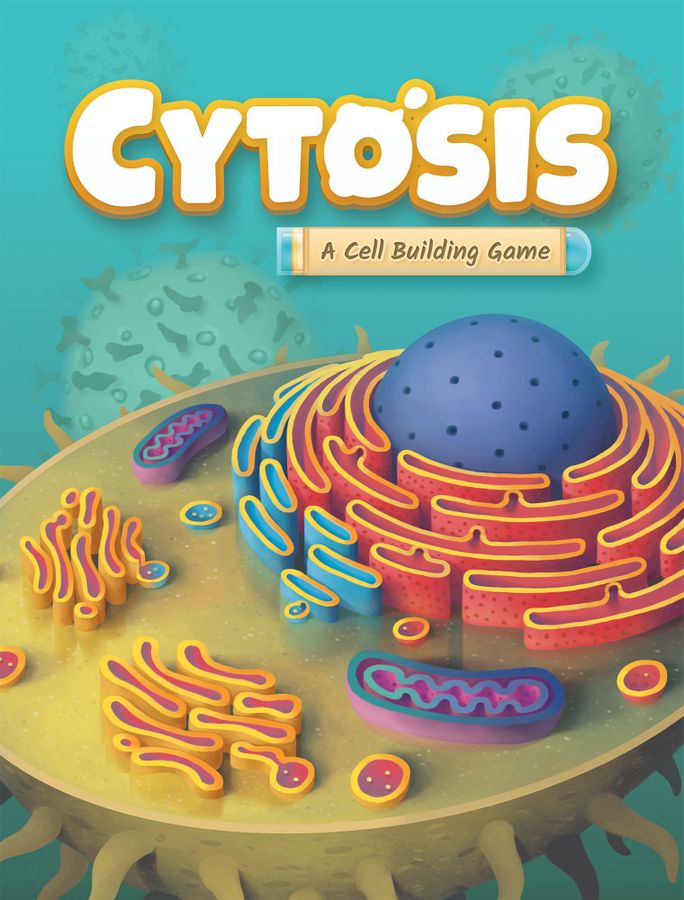 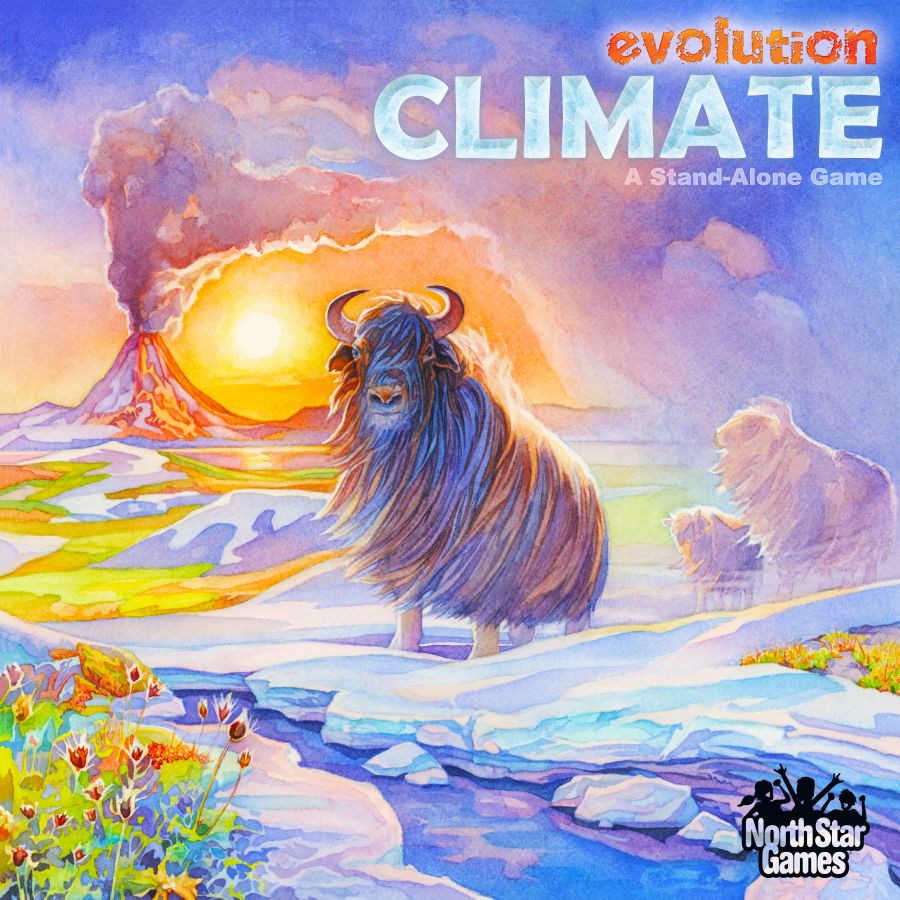 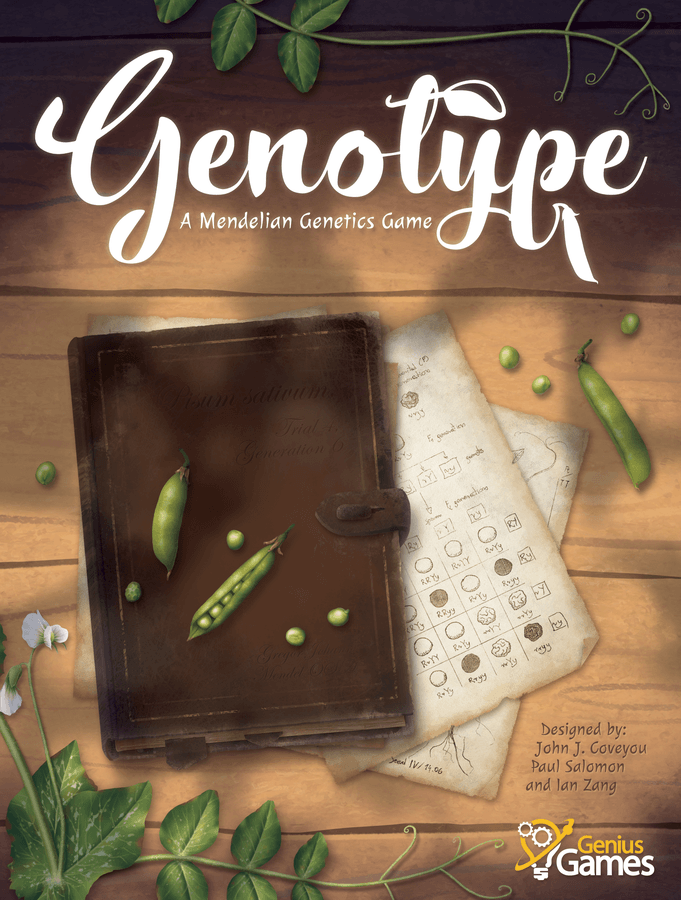 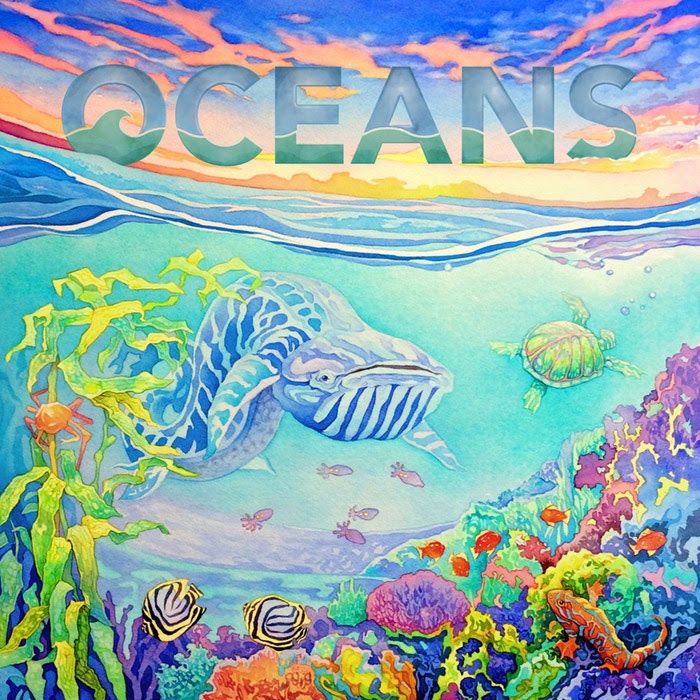 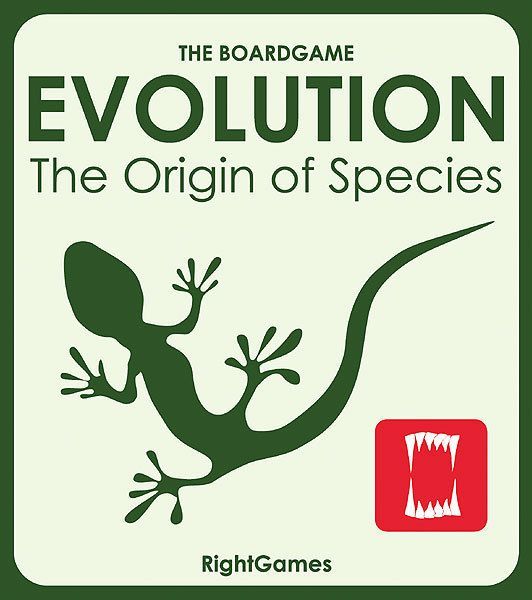 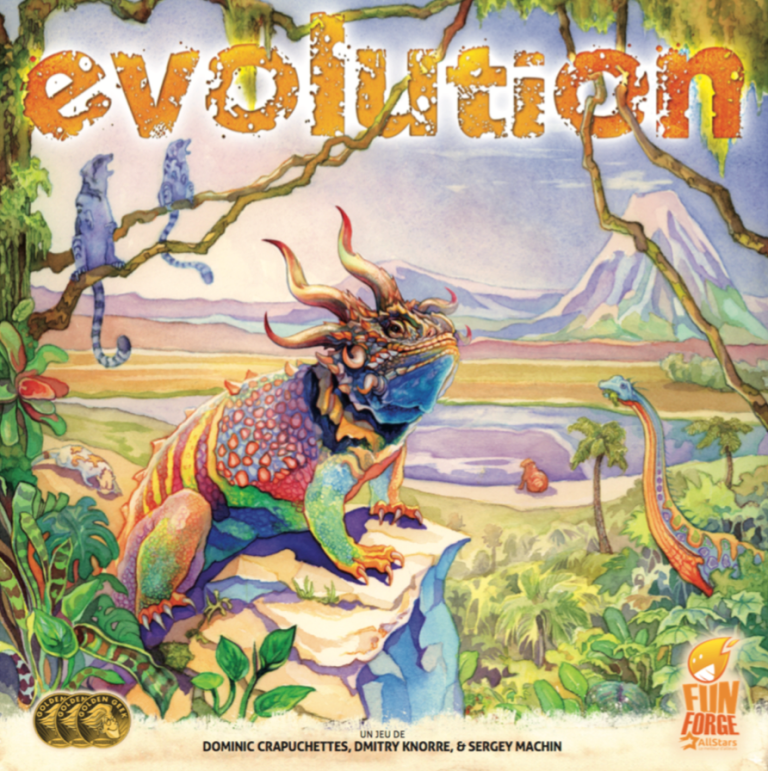 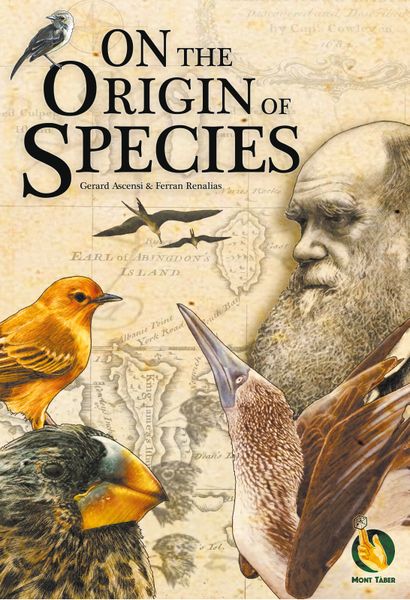 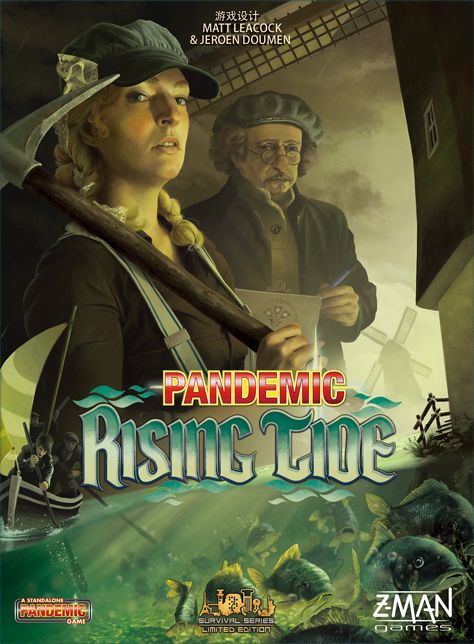 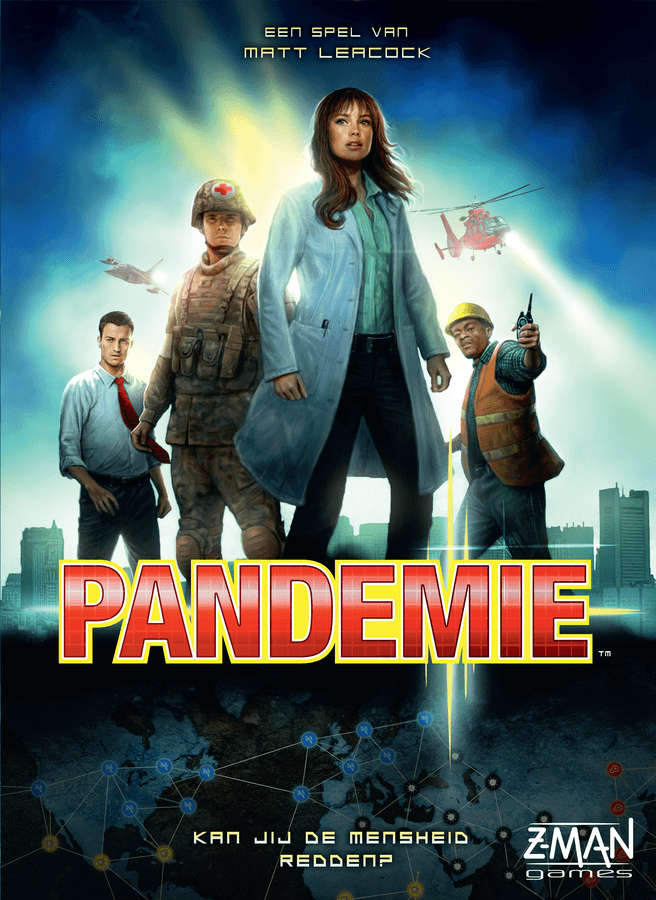 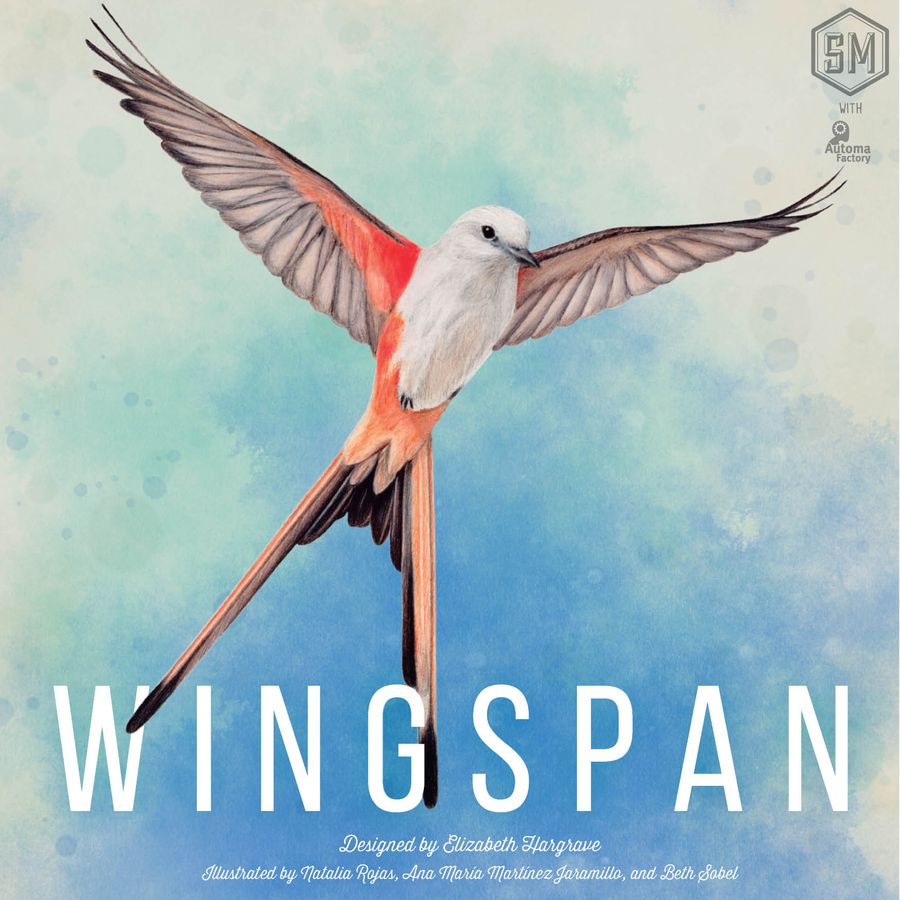 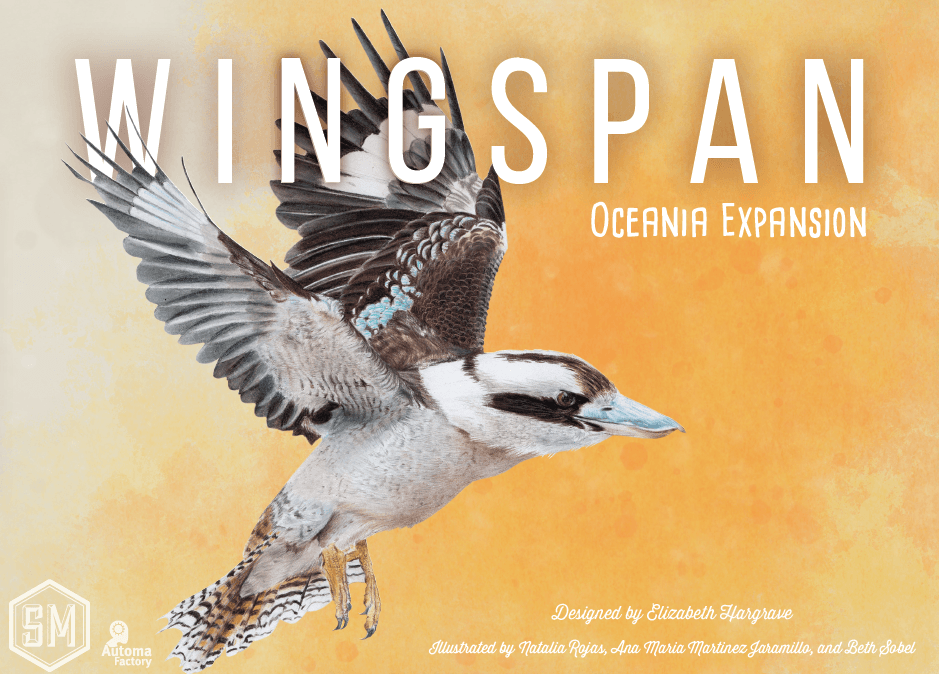 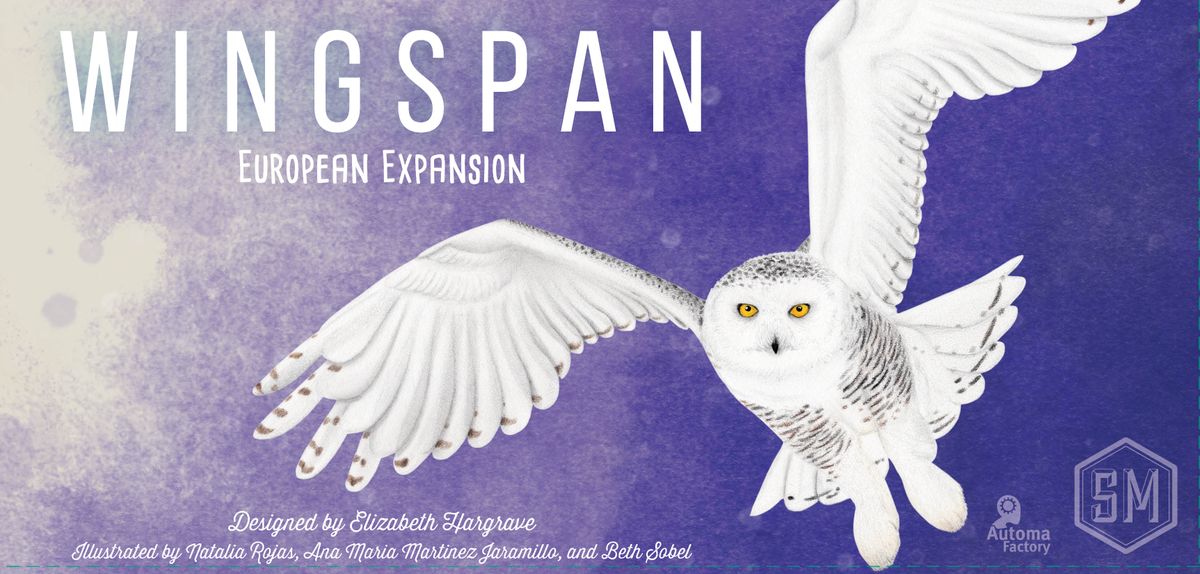 Bron van deze box covers: www.boardgamegeek.com
Een hapje ludodidactiek: wat is het (niet)?
≠
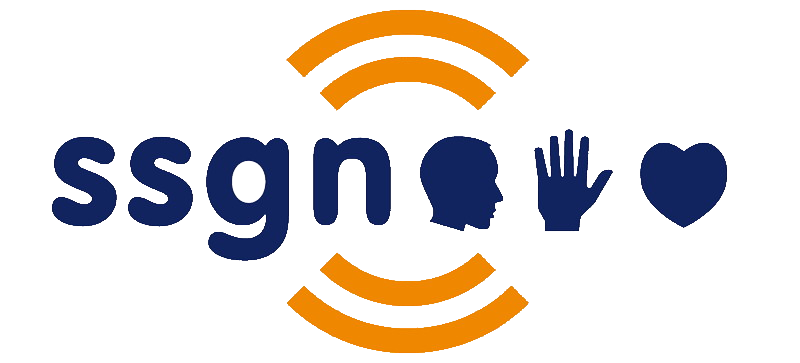 kabelTelevisie, streamingdiensten & games
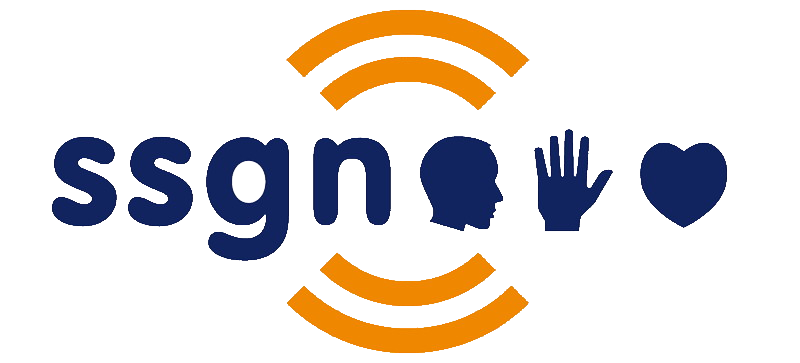 De leerling
Is niet perfect: vallen en opstaan.
Wil keuzes kunnen maken: autonomie.
Wil iets bereiken: die eindbaas verslaan! 
Kan iets bereiken: succeservaring.

Richt je ontwerpkracht op het leergedrag de speler leerling.
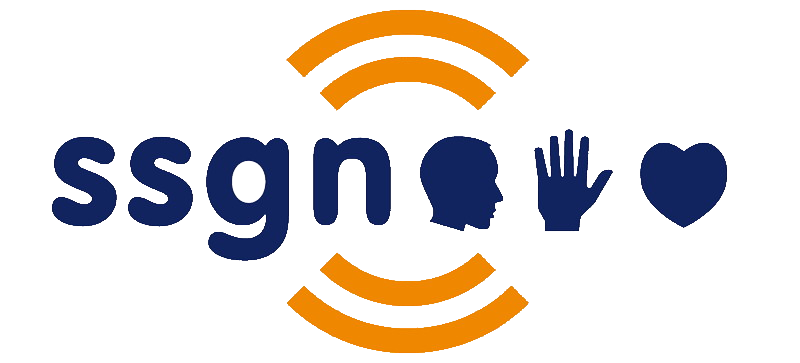 MDA raamwerk: basis van game-design
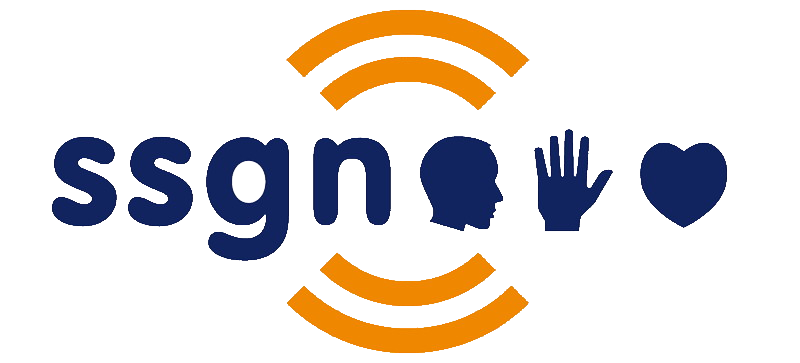 Ontwerper vs speler
ontwerper
speler
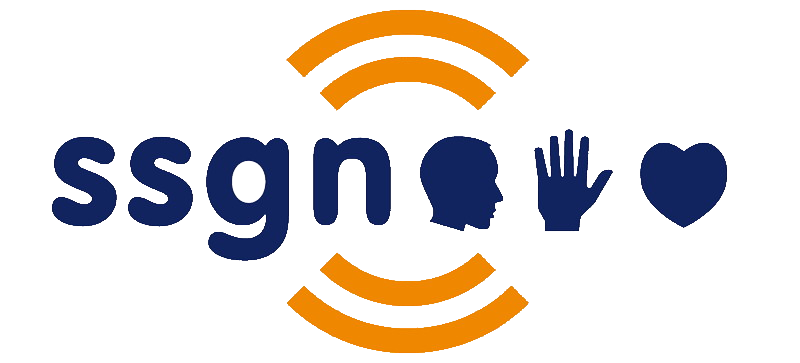 spelen
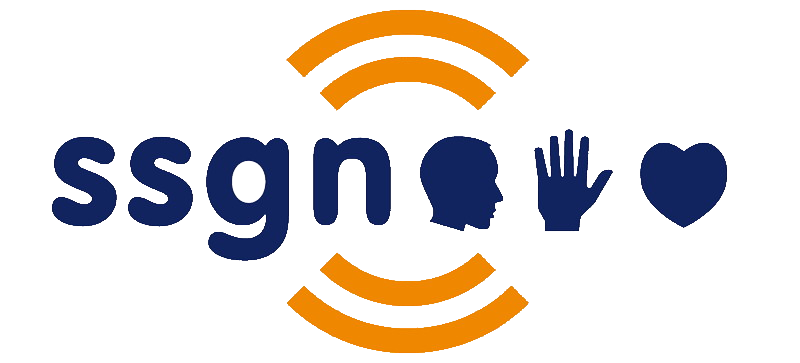 nabespreking
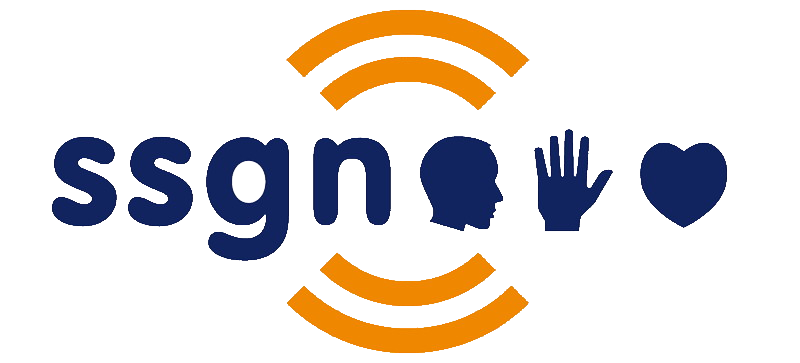 Doelen bereikt? Wat neem jij mee uit deze workshop?
Introductie Ludodidactiek 						
Met een theoretisch hapje uit Ludodidactiek bieden we taal aan om over spellen in je biologieles na te denken.

Spelen								                   
Door het spelen van onze (om)bouwsels willen we jou laten ervaren hoe game-design toegepast kan worden in de biologieles. 

Nabespreking 							                   
Doel: in gesprek over de spel-ervaringen en Ludodidactiek. Is het iets voor jou om je (vak)didactisch repertoire mee uit te breiden?
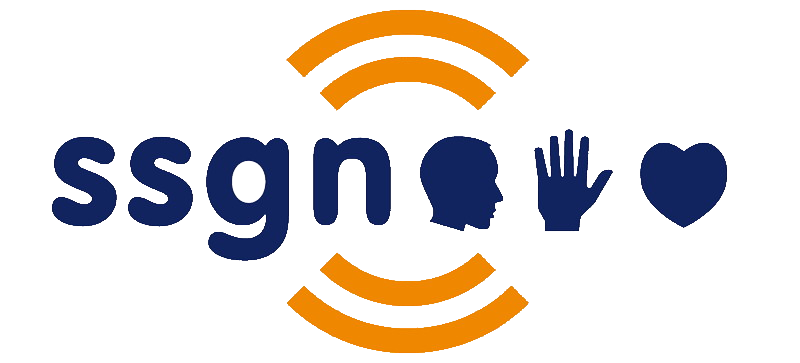